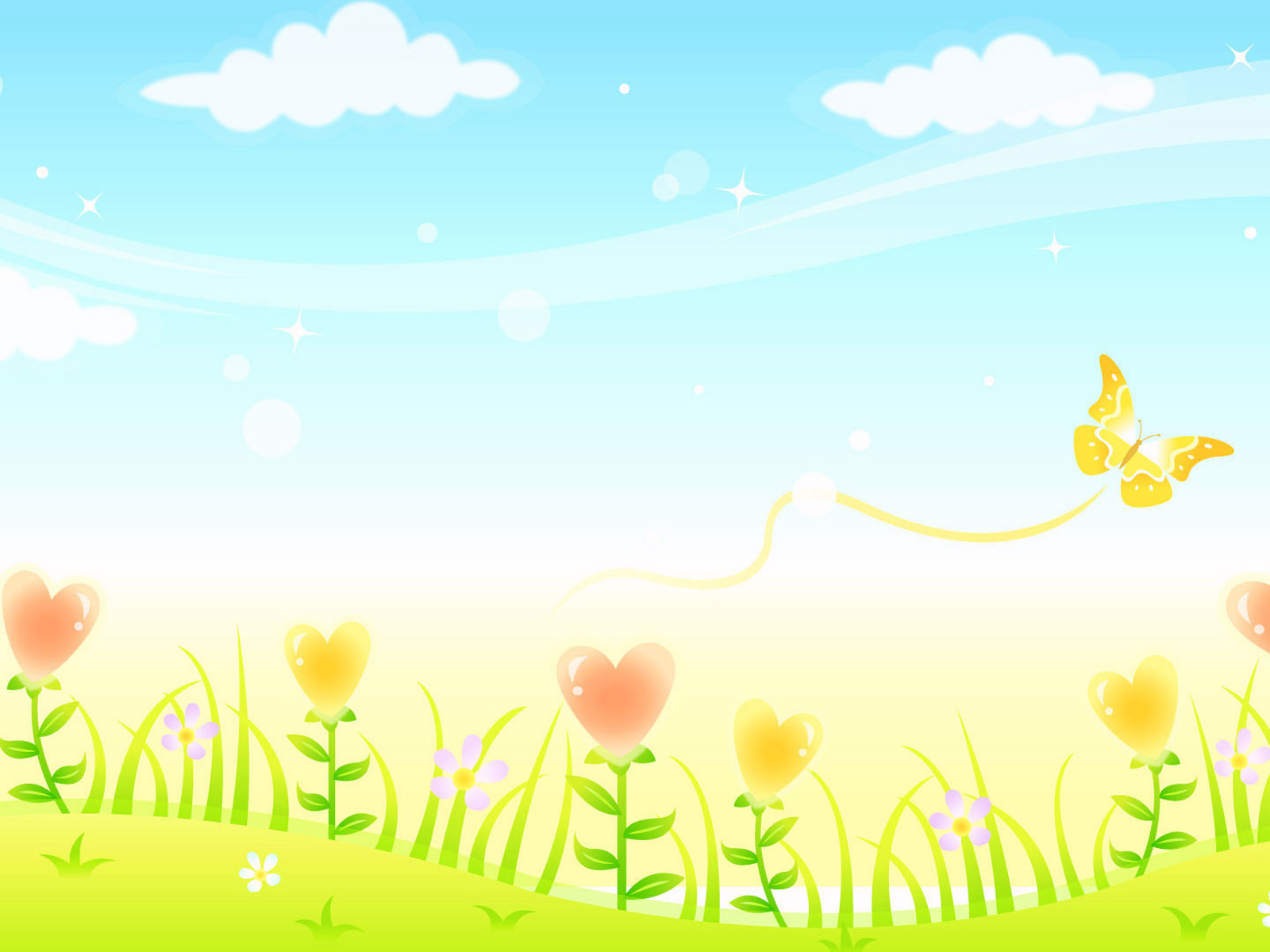 PHÒNG GIÁO DỤC VÀ ĐÀO TẠO QUẬN LONG BIÊN 
TRƯỜNG MẦM NON THẠCH CẦU
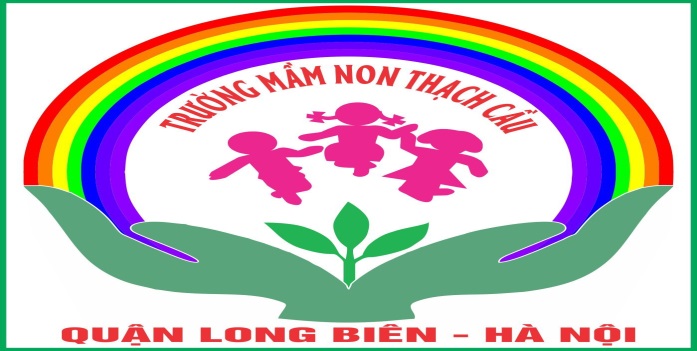 GIÁO ÁN LĨNH VỰC PHÁT TRIỂN NGÔN NGỮ
Đề tài : Trò chơi với chữ cái o,ô,ơ, a, ă, â
Lứa tuổi : MGL 5- 6 tuổi
Giáo viên: Nguyễn Thị Giang
Năm học : 2020 - 2021
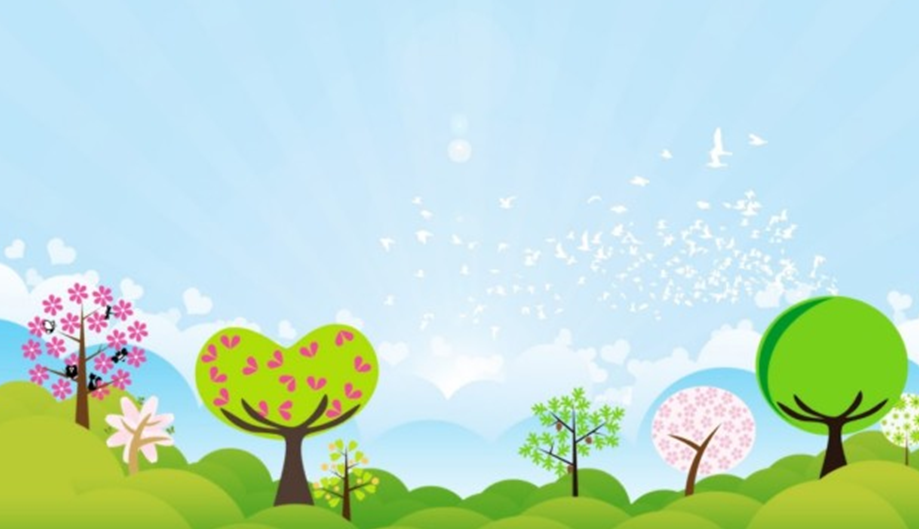 Trò chơi: Gieo h¹t chữ c¸i
©
a
«
¬
©
¨
o
a
o
¬
¨
«
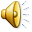 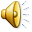 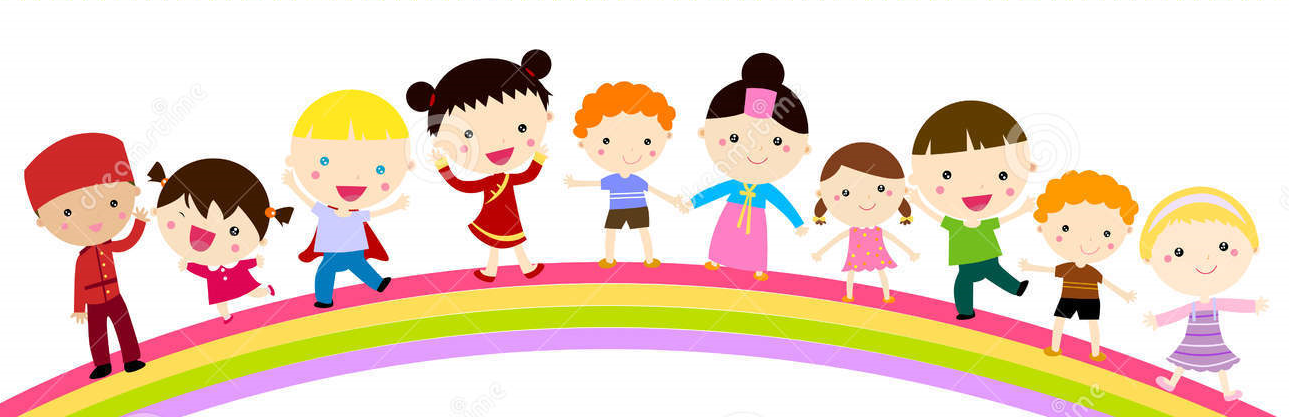 Trß ch¬i: T×m ch÷  khuyÕt
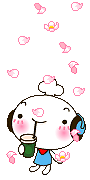 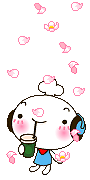 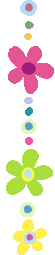 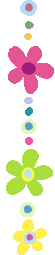 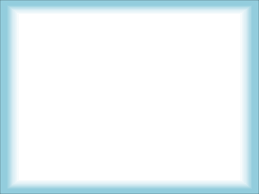 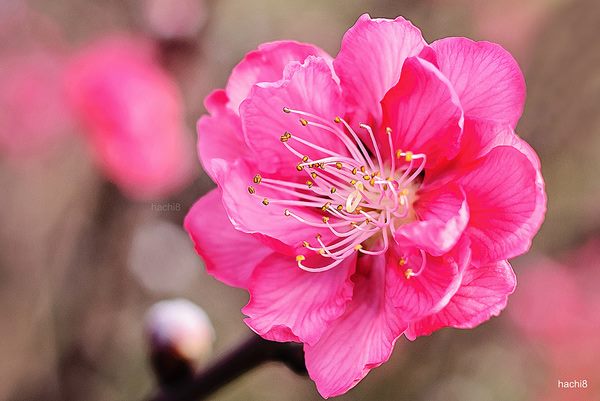 Hoa ®µo
c
o
«
1
2
3
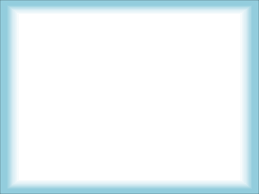 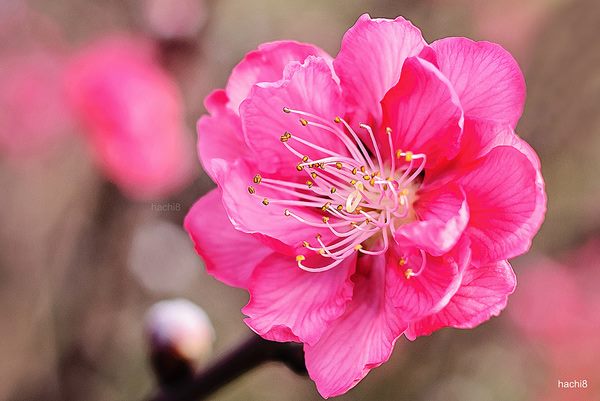 Hoa ®µo
c
o
«
1
2
3
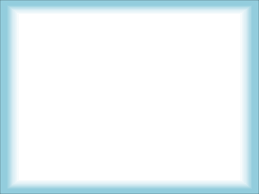 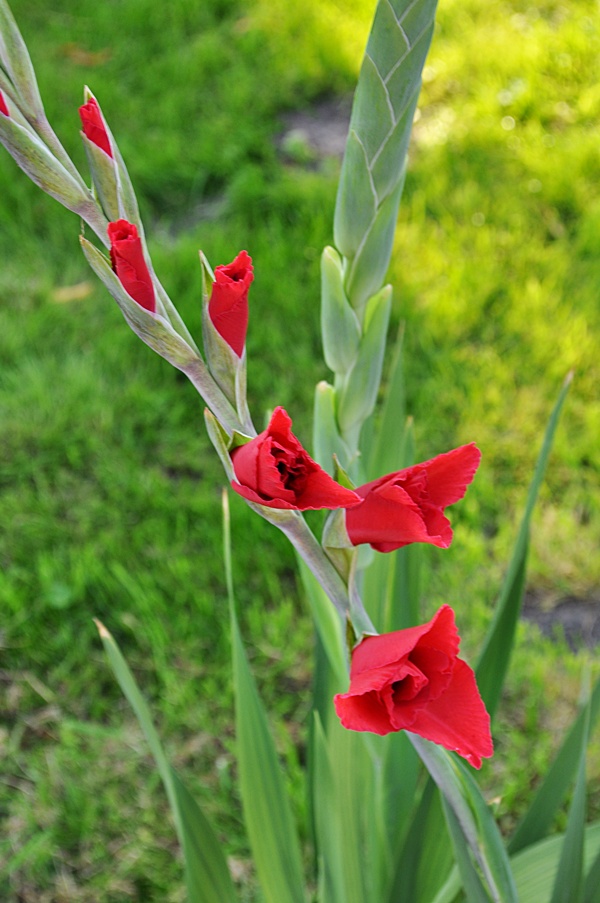 Hoa lay ¬n
©
ơ
i
1
2
3
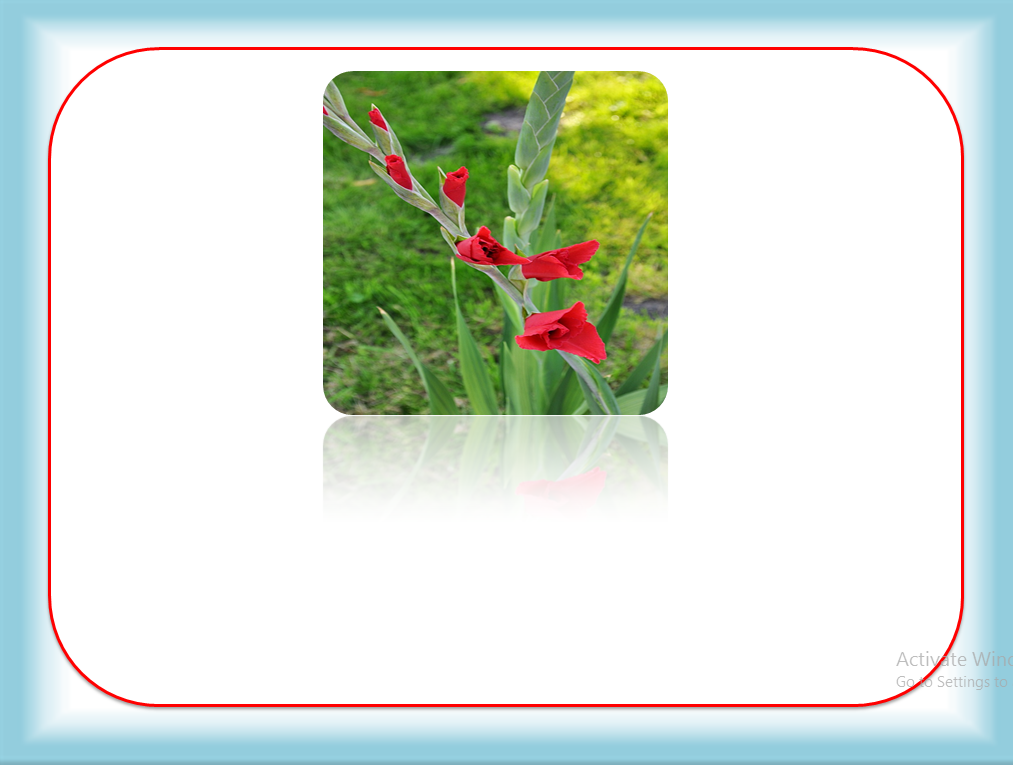 Hoa lay ¬n
©
ơ
i
1
2
3
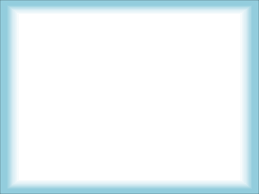 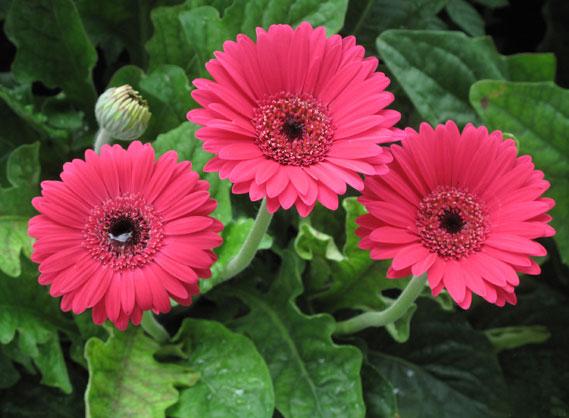 Hoa ®«ng tiÒn
i
¬
«
1
2
3
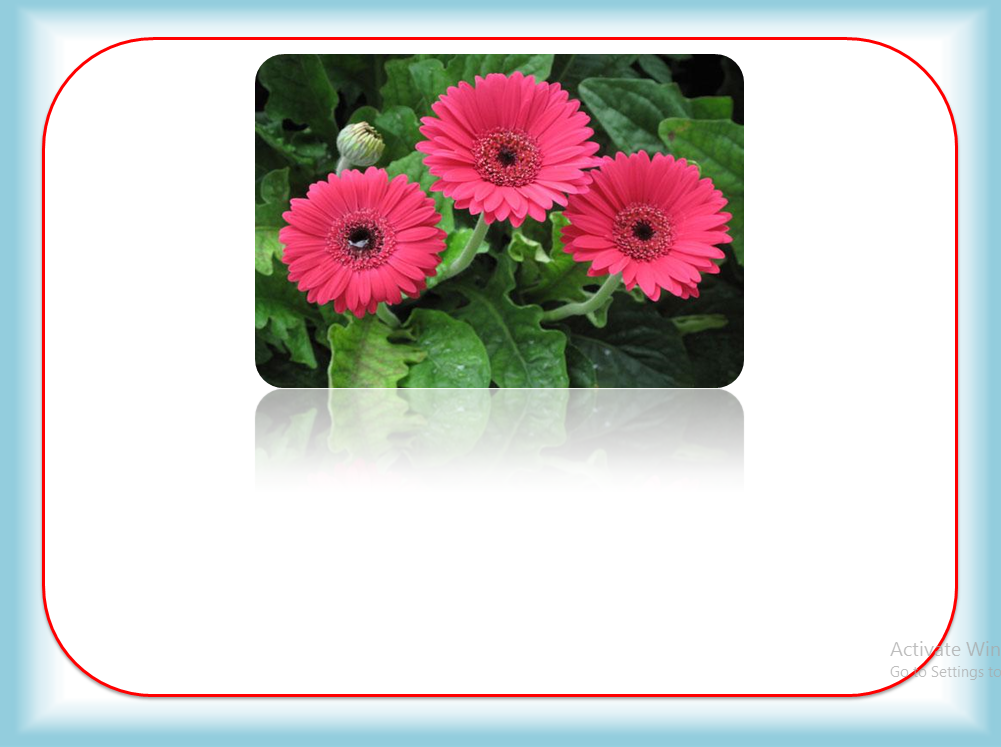 Hoa ®«ng tiÒn
i
¬
«
1
2
3
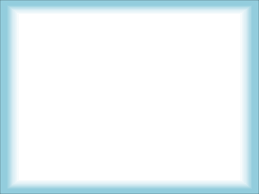 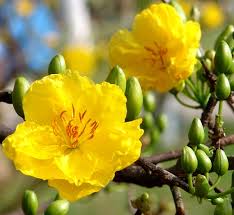 Hoa mai
a
e
¨
1
2
3
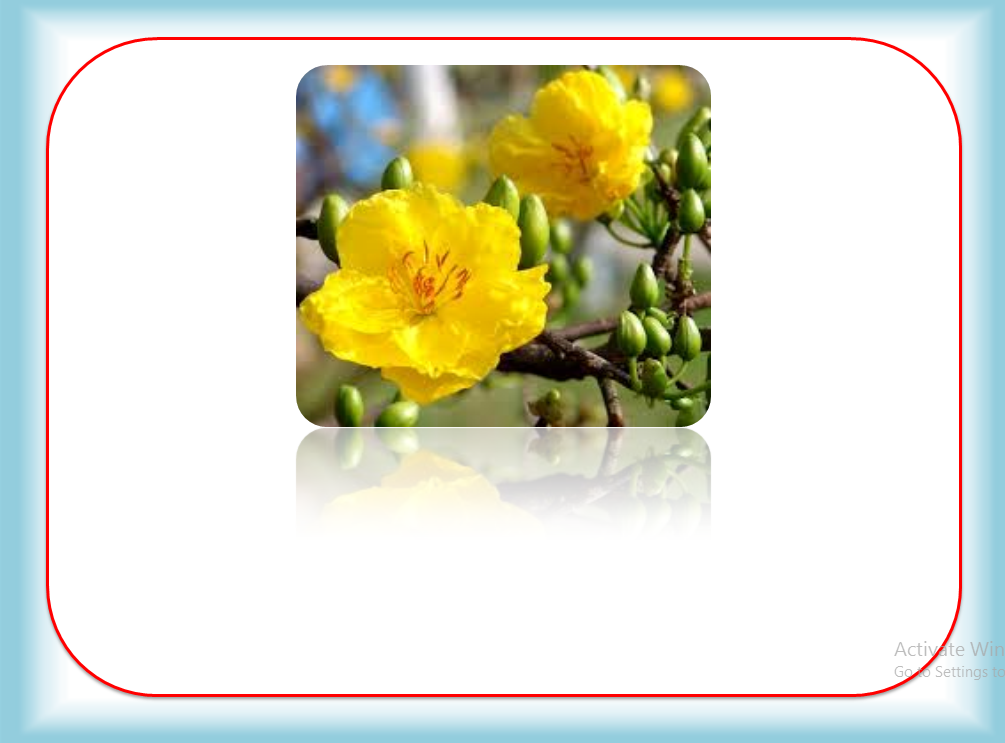 Hoa mai
a
e
¨
1
2
3
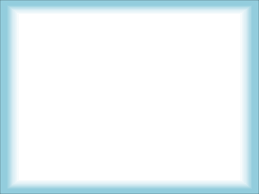 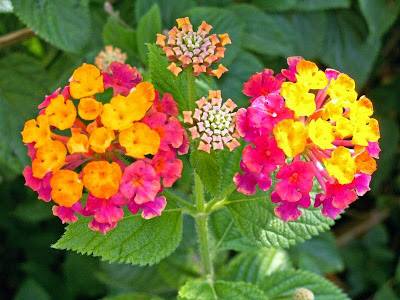 Hoa ngò s¨c
e
¨
t
1
2
3
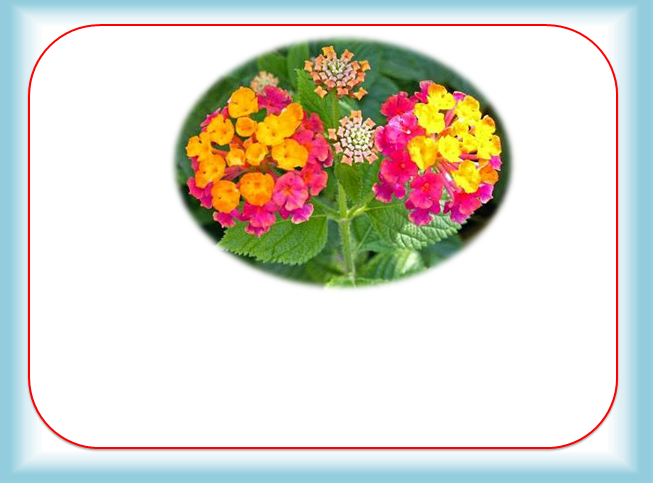 Hoa ngò s¨c
c
¨
t
1
2
3
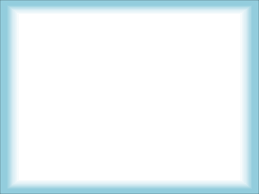 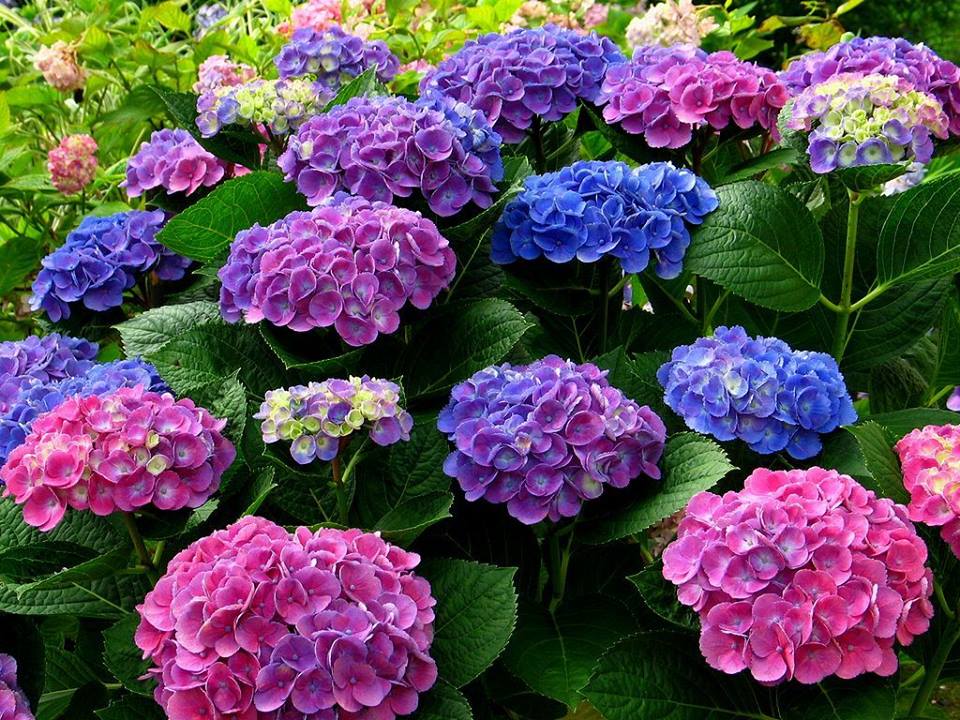 Hoa cÈm tó c©u
s
©
i
1
2
3
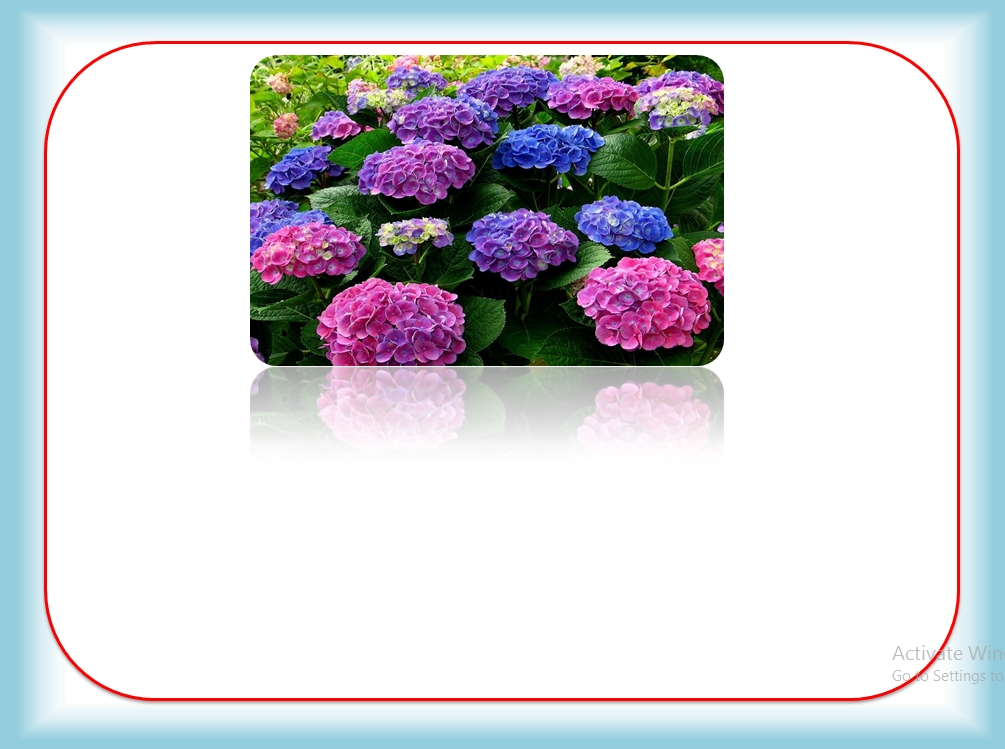 Hoa cÈm tó c©u
s
©
i
1
2
3